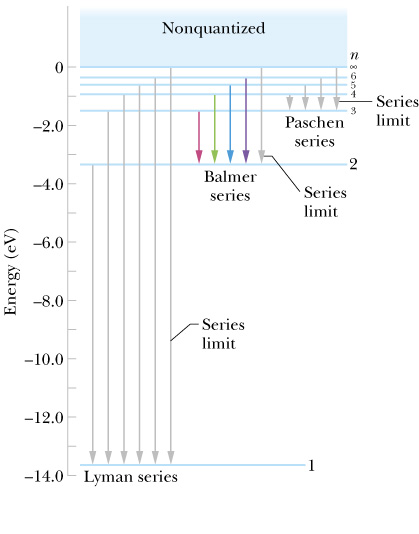 我只考慮躍遷前後的兩個定態，
躍遷前後，其他定態只是旁觀者！
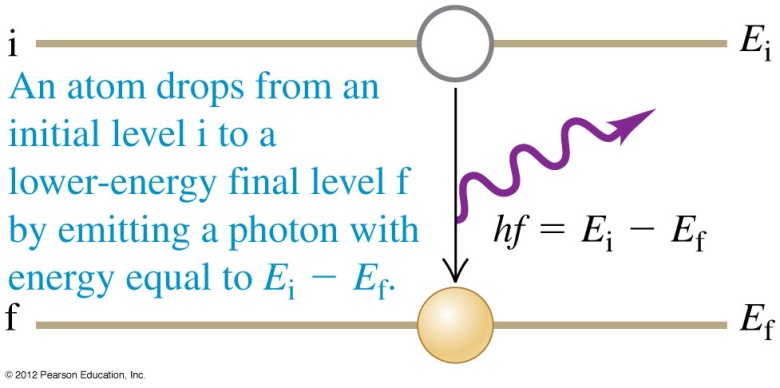 這兩式可以以一個矩陣方程式表示：
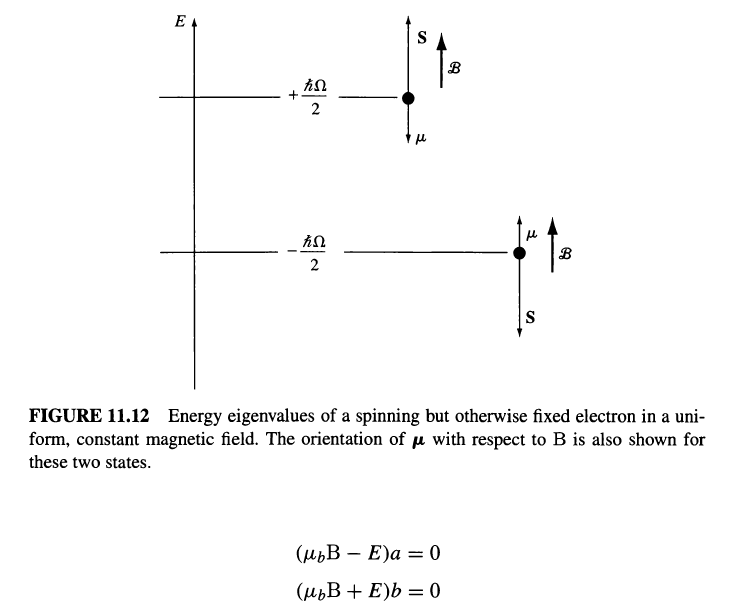 狀態不會改變。
這稱為與時間有關的微擾計算。
原子內的電子軌跡是無法觀察的。
對原子中電子唯一的觀察，就是以電磁波的吸收與放射來探測電子
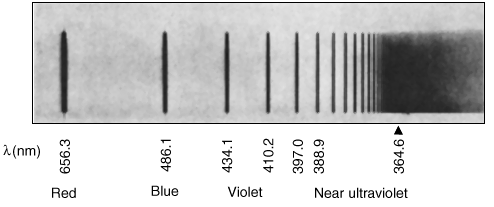 電磁場探測的是電子的電偶極，也就是電子的”位置”
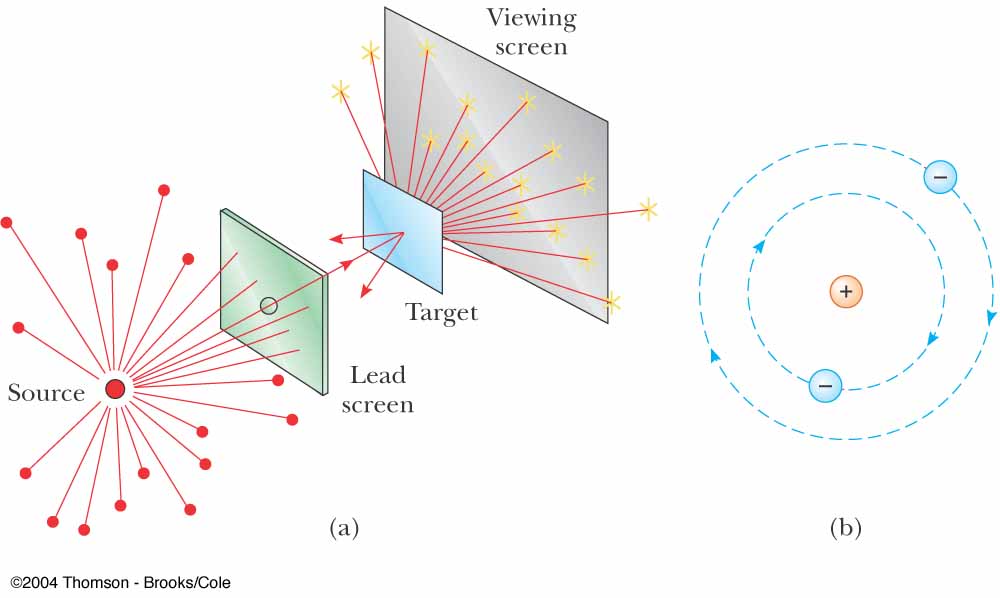 原子躍遷發出的電磁波強度即是電子量子位置的表現：
因此我們可以由一個可觀測量來定義原子中電子的位置。
電磁波打在一個點電荷上
點電荷處的電磁場
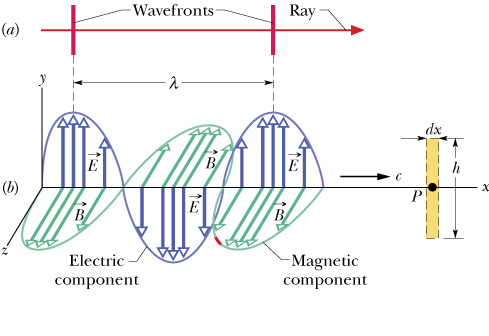 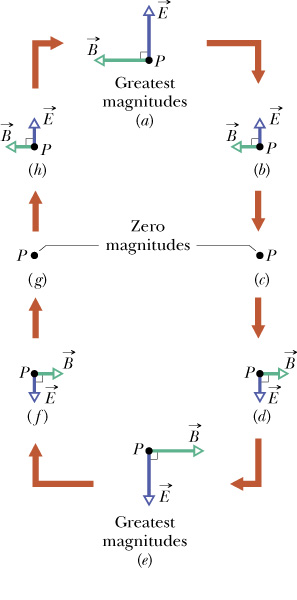 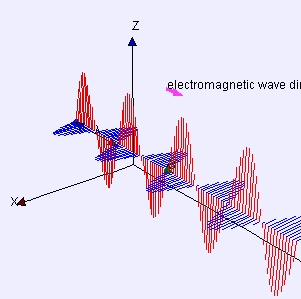 點電荷處的電場
點電荷受的電力
因此：
我們可以開始微擾計算了！
薛丁格方程式。
取到第零階：
自動成立！
薛丁格方程式。
設起始條件：
取到第一階：
電磁波帶動了電子躍遷的機率！
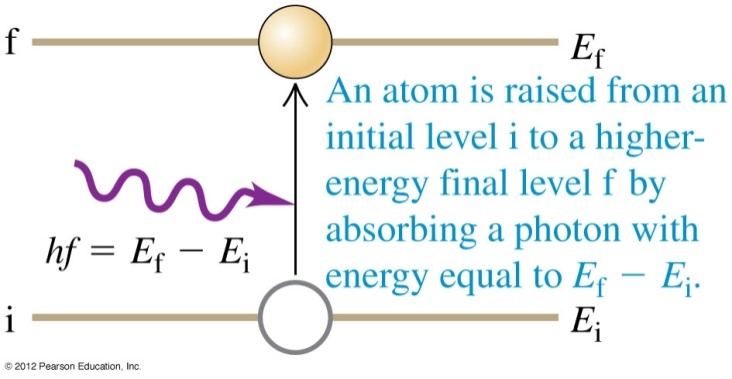 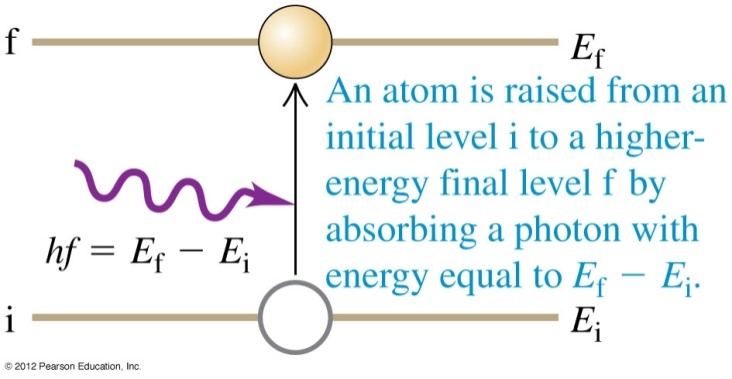 電磁波帶動了電子躍遷的機率！
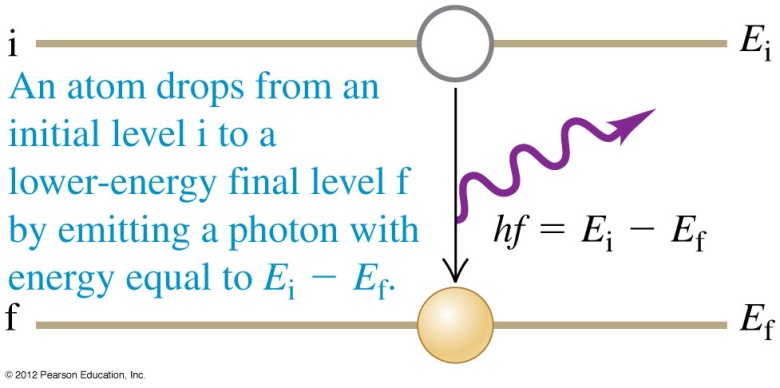 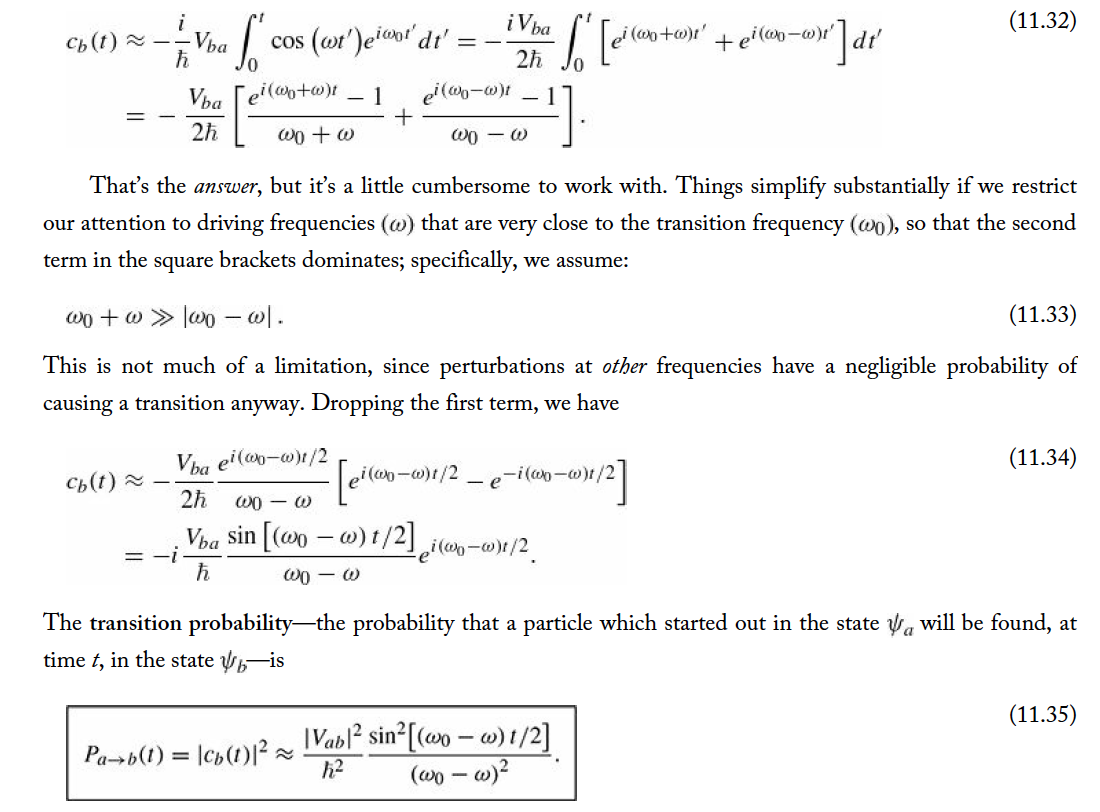 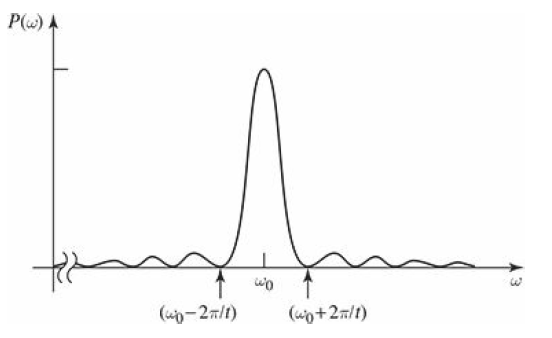 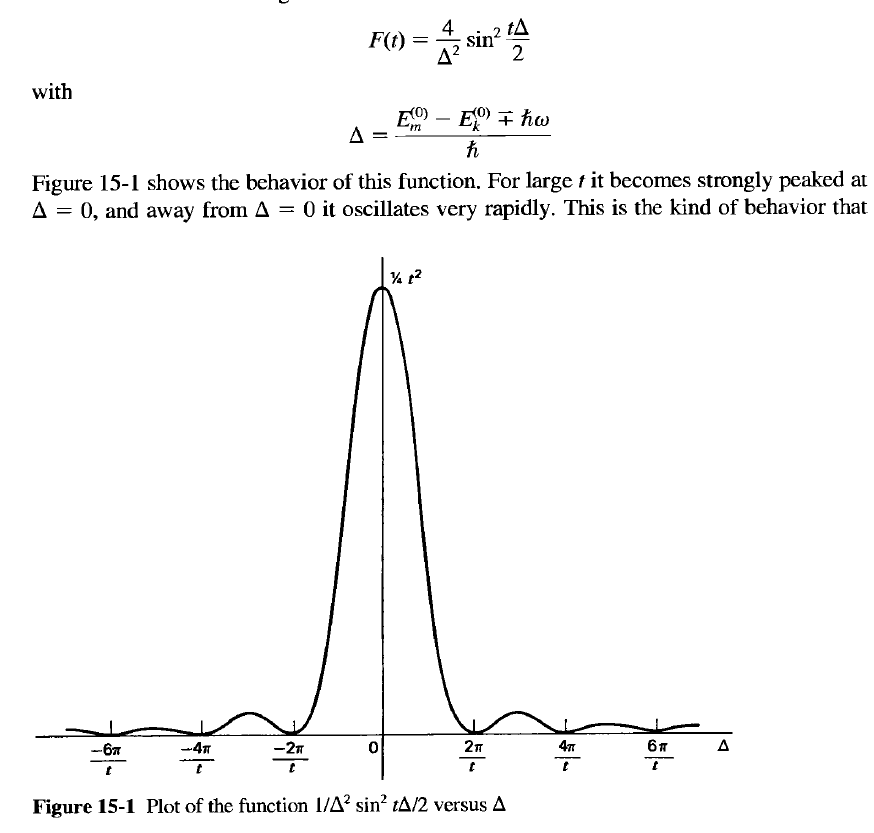 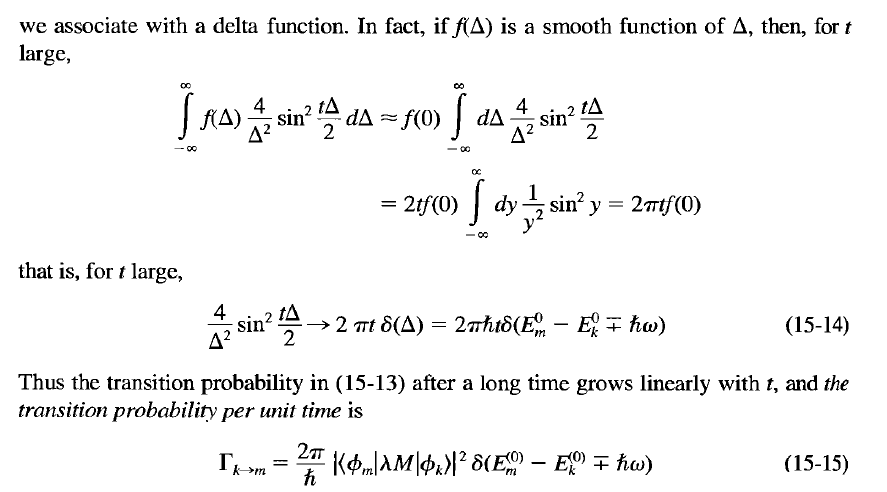 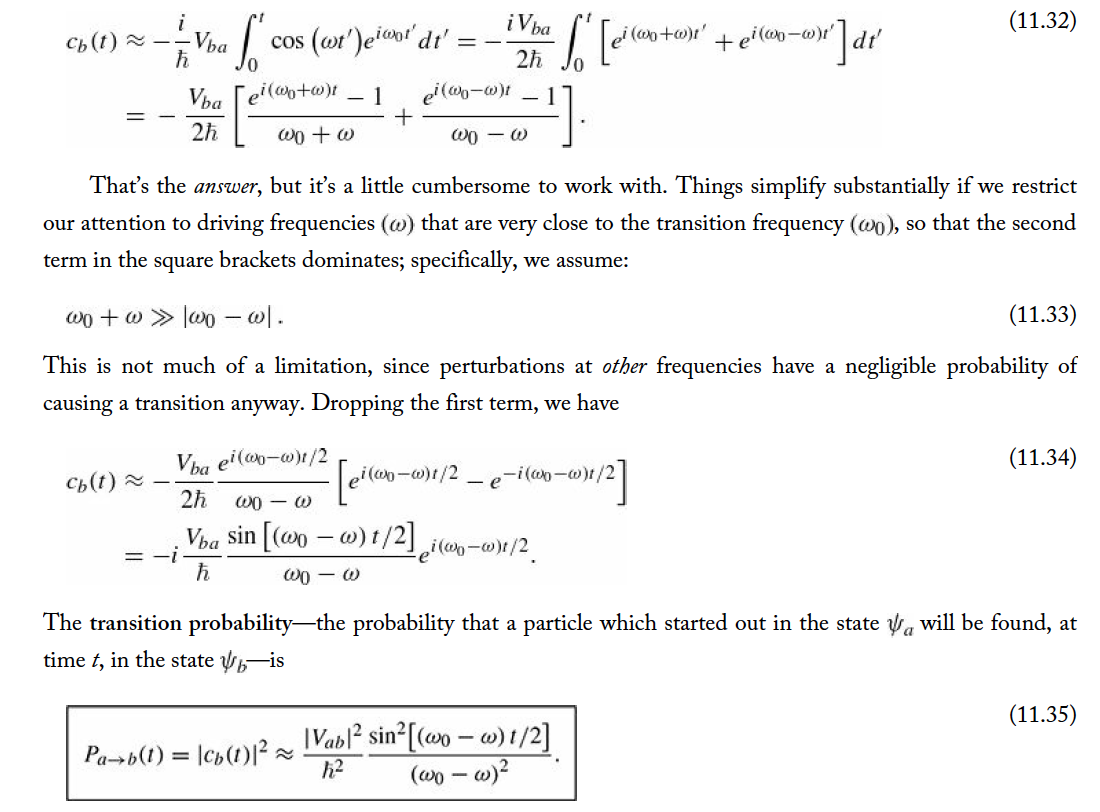